Feedback
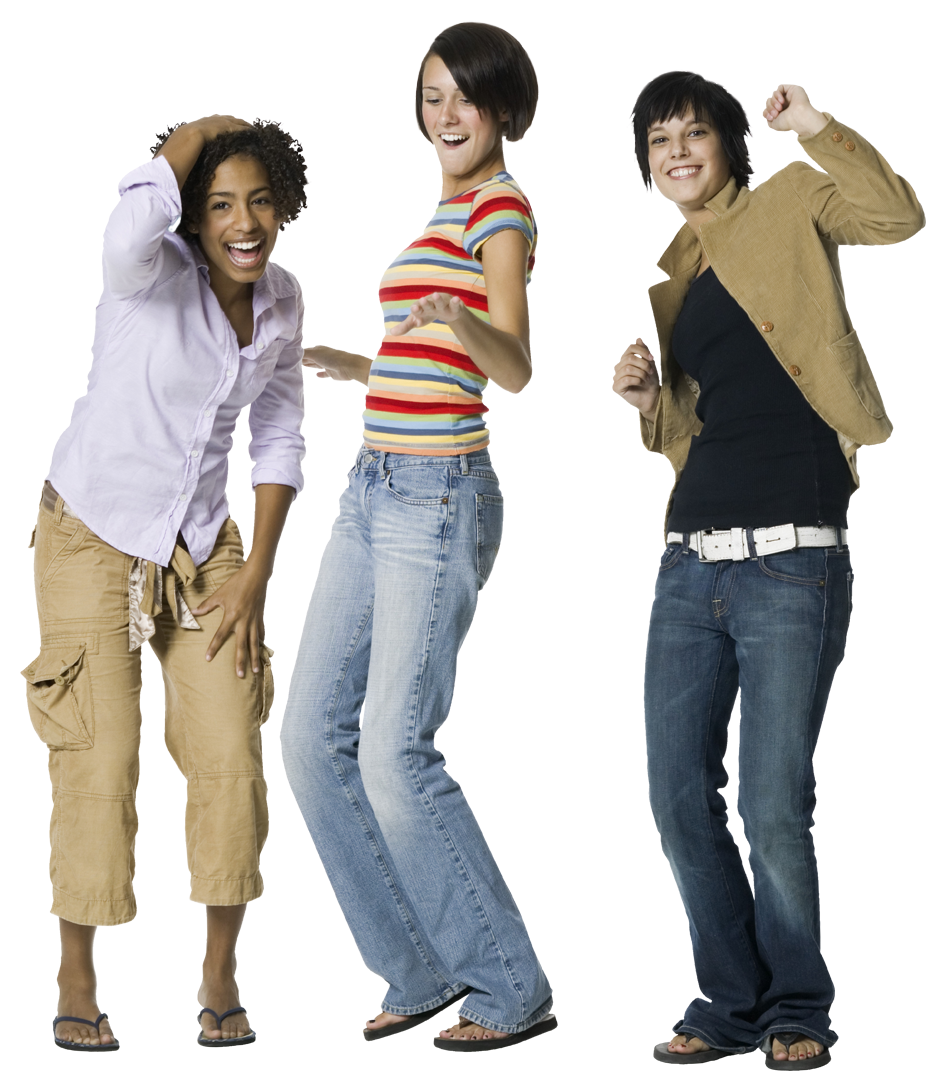 Definition
Information about a person’s performance which can used as a basis for improvement (Eva, 2015)
Inherent Assumptions
Mistakes are necessary
Educators need to create situations where learners make mistakes
Feedback is interpreted through the lens of what we know
Self-reflection is limited to what you can make sense of/how receptive you are (Shute, 2008)
Coach needs to be explicit in feedback on performance
[Speaker Notes: People can’t improve performance if they don’t know what they are doing wrong. People give up if they keep practicing and make the same mistakes over and over again.  Most improvement seen when people interact with a coach
Use chopstick example for setting a table for what learners know]
Feedback in a Work Performance Setting
https://www.youtube.com/watch?v=gdp4sPviV74
Discussion
What positive behaviors do you see in the video?
What negative harmful behaviors do you see?
What do you think of the phrase “good job”?
How do you like to receive feedback?  Why?
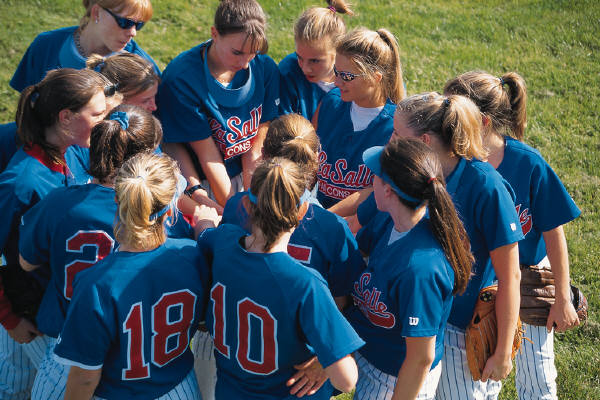